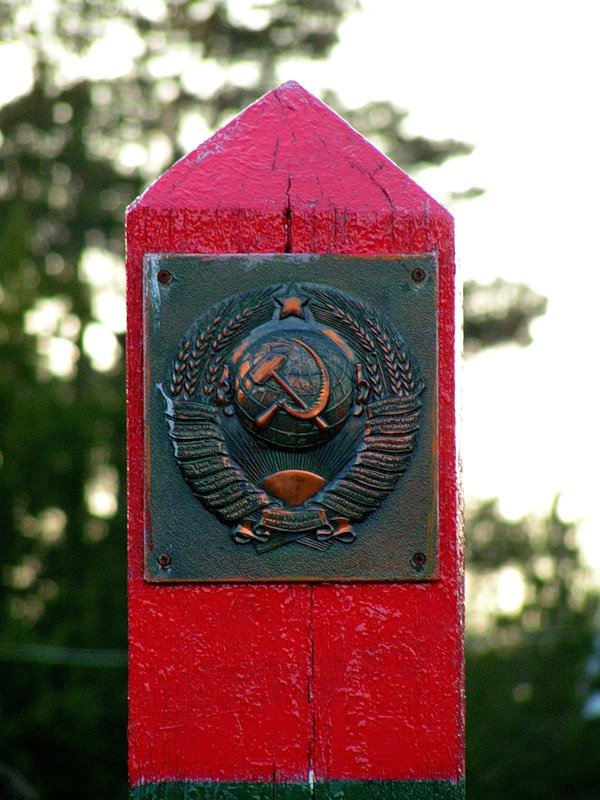 Через «железный занавес»:десталинизация в сфере советского выездного туризма (1955-1964 гг.)
Орлов Игорь Борисович, д.и.н., проф.
департамент  политической науки факультета социальных наук
Национального исследовательского университета – Высшая школа экономики

					Екатеринбург – 15-17.10.2105
Высшая школа экономики, Москва, 2014
www.hse.ru
Источниковая база
Основная проблематика исследований
Государственный архив Российской Федерации (ГА РФ)
Ф. Р-9520. Центральный Совет по туризму ВЦСПС. 1928-1965 гг. Оп. 1.
Ф. Р-9612. Учреждения по руководству иностранным туризмом в СССР (Объединенный фонд). 1929-1991 гг. Оп. 1-4.
Российский государственный архив новейшей истории (РГАНИ)
Ф. 3. Политбюро ЦК КПСС. 
Оп. 22. Высшие органы коммунистической партии (1917-1966 гг.).
Д. 70. Комиссия по выездам за границу ЦК ВКП(б) – КПСС.
Ф. 5. Аппарат ЦК КПСС. 1952-1984 гг.
Оп. 14. Комиссия по выездам за границу при ЦК КПСС. 1949-1962 гг. 
Оп. 30. Общий отдел ЦК КПСС (1953-1966 гг.).
Оп. 33. Отдел пропаганды и агитации ЦК КПСС по союзным республикам. 1956-1962 гг.  Отдел пропаганды и агитации ЦК КПСС. 1965-1966 гг. 
Оп. 64,68,76,88-90.  Отделы ЦК. 1972 ,1975,1979,1982,1983,1985 гг.
Ф. 89. Коллекция рассекреченных документов. Оп. 31-32.
Российский государственный архив социально-политической истории (РГАСПИ).
Ф. 5М. Бюро международного молодежного туризма «Спутник». Оп. 1-3.
Российский государственный архив экономики (РГАЭ)
Ф. 413. Министерство внешней торговли СССР. Оп. 13.
Ф. 7590. Банк внешнеэкономической деятельности СССР (Внешэкономбанк СССР). Оп. 17.
- советский туризм в Западную Европу в хрущевский период в контексте «политики мирного сосуществования» (Э. Горсач);
- организация путешествий советских туристов в отдельные зарубежные страны: Болгарию, ГДР и ФРГ, Финляндию и Францию (А. Андреева, А. Костайнен, А. Попов);
- впечатления советских людей о загранице, социальный состав групп, объекты показа, недостатки в деятельности «Интуриста» и принимающих организаций, факты «неправильного поведения» советских туристов (И. Орлов, О. Радченко, А. Чистиков, С. Шевырин);
- особенности выездного туризма через призму внешнеполитической пропаганды (Л. Силина);
- специфика молодежного зарубежного туризма (А. Машкова, А. Хохлов).
Неоинституциональный подход – соединение истории институтов («Интуриста», «Спутника» и ЦТЭУ ВЦСПС) и людей (советских туристов за границей)
институты как формальные и неформальные правила взаимодействия;
рациональность индивидов ограничена неполнотой информации;
склонность к оппортунистическому поведению;
фокус внимания на отношениях, складывающихся внутри организаций.
По институциональному критерию историю советского выездного (зарубежного) туризма можно разбить на пять периодов, первый из которых - сентябрь 1955 – август 1964 гг. (от принятия нового Устава ВАО «Интурист», входившего в состав министерства внешней торговли СССР,  до образования Управления по иностранному туризму при Совмине СССР) – приходится на хрущевский период.
Если же говорить об истории контактов советских туристов с иностранцами и степени их соприкосновения с несоветской действительностью, то условно можно выделить четыре «модели» взаимодействия:
- «почти заграница» - международные молодежные лагеря БММТ «Спутник» в СССР; 
- «не совсем заграница» - поездки в социалистические страны;
- «настоящая заграница» - поездки в капиталистические и развивающиеся страны, и приравненную к ним Югославию;
- «разная заграница» - круизные путешествия.
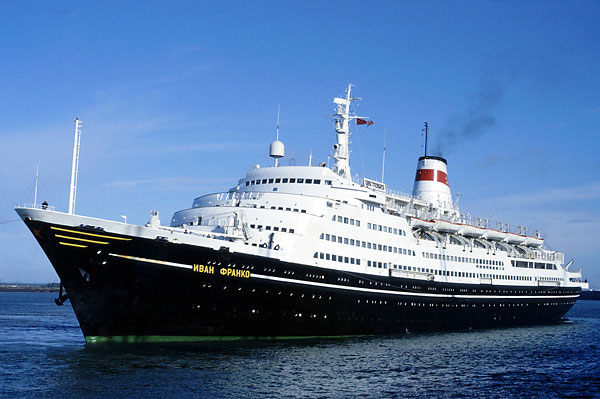 Институциональная специфика советского выездного (заграничного) туризма
- с середины 1950-х гг. до либерализации системы выезда в 1988 г. распределение туристских путевок за рубеж осуществлялось преимущественно через специальные органы в структуре профсоюзных и комсомольских организаций;
- такая форма распределения путевок сужала число возможных претендентов на совершение зарубежного вояжа и способствовала его бюрократизации, но с другой стороны, позволяла задействовать определенные механизмы социального туризма, выражавшиеся в частичной или даже полной оплате предприятием стоимости путевки;
- для достижения эффективного контроля над участниками путешествий на всех этапах привлекались и другие советские организации: партийные структуры (в том числе выездные комиссии при обкомах партии), КГБ, правоохранительные, таможенные органы и т.д.;
- однако обслуживание за границей практически полностью находилось в сфере ответственности «Интуриста», который имел для этого необходимые полномочия (в том числе в решении весьма «деликатных» для СССР валютных вопросов), широкую сеть представительств по всему миру и налаженные контакты с зарубежными партнерами;
- стремление ЦСТЭ и БММТ «Спутник» самостоятельно выйти на международный туристский рынок реализовывалось преимущественно в форме безвалютного туристского обмена, масштабы которого в абсолютных цифрах значительно уступали программам «Интуриста».
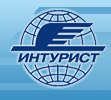 фото
фото
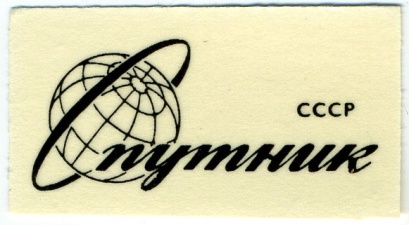 фото
Высшая школа экономики, Москва, 2015
Масштабы выездного туризма
1955 г. – 2104 или 2106 чел.
1956 г. – 19-21 тыс. чел.
1957 г. – 22374 , 22384 или 22395 чел.
1958 г. – 26223, 27216 или 30342 чел.
1959 г. – 29300, 29322 или 33673 чел.
1960 г. – 42100, 42746, 46979 или 52556 чел. 
1961 г. – 57550, 59645 или 64133 чел. 
1962 г.  - 42100 или 43790  чел.
По данным профсоюзов, всего за 1955-1962 гг. за границу выезжали 268275 чел. Из них 244535 чел. были отправлены по линии «Интуриста» (46284 чел. - в капиталистические и 198251 чел. - в социалистические страны), а 23740 чел. посетили зарубежные страны по линии профсоюзного обмена (1374 чел. - капстраны и 22366 чел. - соцстраны)
Согласно данным, приведенным в постановлении ЦК ВЛКСМ «О работе Бюро международного молодежного туризма при Комитете молодежных организаций», всего в 1958-1961 гг. за границу в 20 стран по линии Бюро выезжали более 17 тыс. советских туристов + в 1962 г. за границу было отправлено 12450 чел. (в том числе, в капстраны - 1637 чел.), в 1963 г. - 15712 (в том числе 1459 чел. в капстраны), в 1964 г. – 18 тыс.
Если разночтения в подсчетах выездного потока 1955-1957 гг. можно списать на ведомственную неразбериху, то с 1958 г. данные разнятся в силу учета (или не учета) безвалютного обмена профсоюзов в общей массе советских туристов.
Направления и динамика советского выездного туризма
заметное отставании темпов его роста от развития въездного туризма;
ориентация на страны народной демократии (до 80% туристического потока);
 упор на специализированный туризм в капиталистические и развивающиеся страны;
основу международных туристических связей СССР составлял обмен с социалистическими странами (до 80% зарубежных путешествий советских граждан);
несмотря на то, что в целом маршруты для советских туристов предполагали посещение свыше 100 государств мира (если в 1956 г. советские люди побывали в 61 стране, то в 1963 г. – уже в 106 странах), реальная практика туристских обменов выявила явных лидеров: наиболее посещаемой туристами из СССР страной «социалистического лагеря» являлась Болгария, также очень активно посещалась ГДР; 
в отличие от них туристские связи с Венгрией, Польшей и Чехословакией испытывали периоды глубокого спада, обусловленного общественно-политическими факторами;
циклы «политической конъюнктуры» также очень сильно влияли на туристские отношения СССР с «иногда дружественными» Албанией, КНР, Югославией, не говоря уже об отношениях с лидерами капиталистического мира – США, Великобританией, ФРГ, Японией;
благодаря сочетанию большого количества различных факторов, среди капиталистических стран лидирующие позиции по приему советских туристов занимала Финляндия, а среди развивающихся стран – Индия.
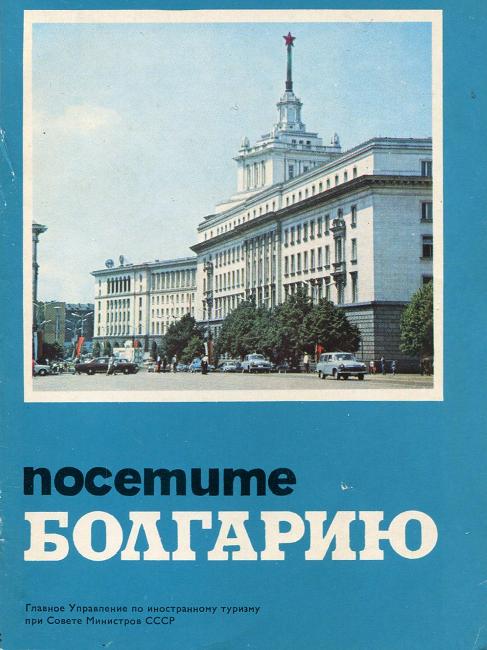 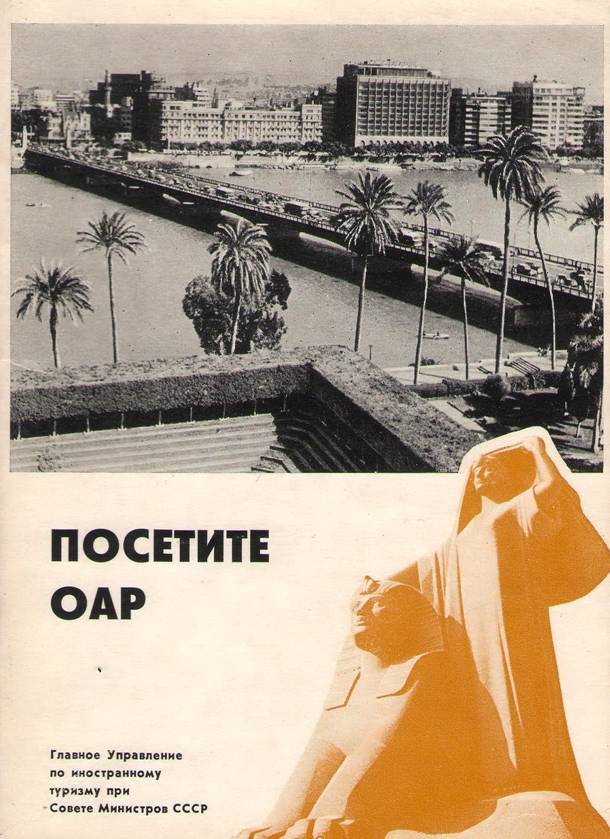 Видовая специализация и содержание программ советского выездного туризма
основной формой организации путешествий за рубеж являлся групповой туризм;
в Советском Союзе в той или иной степени был представлен экскурсионно-познавательный туризм (соцстраны, Австрия, Италия, Финляндия, Франция); молодежный и студенческий туризм (соцстраны, Великобритания); туры на отдых и лечение (соцстраны, СФРЮ); массовые выезды в дни главных советских праздников (соцстраны, Италия, Франция); круизные путешествия (страны Балтийского, Черного и Средиземного морей, страны Африки и Тихоокеанского региона); научный туризм (ФРГ, Великобритания, США) деловые поездки (Польша, ГДР, Австрия, ФРГ, США); экологический туризм (Финляндия), экзотические туры (Вьетнам, Куба, Индия, Египет, Марокко, Алжир);
для туристских организаций наиболее приоритетной была организация путешествий специализированных групп с однородным профессиональным составом, а также групп т.н. «идеологического авангарда» – поездки по линии обществ дружбы и движения городов-побратимов, ветеранских организаций, «поезда дружбы», «круизы дружбы», «авиарейсы дружбы» и т.п.;
программы путешествий зависели от маршрута, состава участников, вида поездки, но непременно включали в себя идеологически обусловленные дестинации (промышленные предприятия, социальные объекты, «места памяти» революционного движения и Второй Мировой войной), а также связанные с ними аттракции (встречи на производстве, вечера дружбы, участие в массовых политических акциях, «братская» помощь зарубежным трудящимся, возложение венков и цветов и т.д.).
Состав участников туристских поездок за рубеж
приоритетными категориями вояжеров с точки зрения системы являлись успешные, идеологически активные, высокоморальные граждане (желательно комсомольцы или члены КПСС), выезжающие за рубеж без семьи, впервые или после долгого перерыва;
также туристские организации СССР постоянно стремились увеличить удельный вес рабочих и крестьян среди участников зарубежных путешествий, а также добиться их сбалансированного гендерного состава;
в реальности наибольший удельный вес среди вояжеров имели служащие и представители интеллигенции, а гендерная составляющая сильно зависела от уровня престижности поездки;
чем менее престижным было направление, тем больше среди туристов было женщин, как, например, в случае с «почти не заграницей» Болгарией, где число женщин в составе групп нередко доходило до 90%;
на всем протяжении зарубежной поездки туристы должны были своим внешним видом, словами и поступками пропагандировать социалистические ценности, советский образ жизни, миролюбивый внешнеполитический курс СССР;
несмотря на существование сложно организованной, многоуровневой системы отбора претендентов на участие в зарубежных путешествиях (а может быть как раз благодаря её сложности, бюрократизму и формализму) за границей нередко оказывались советские туристы, далекие от описанного выше идеала «облико морале».
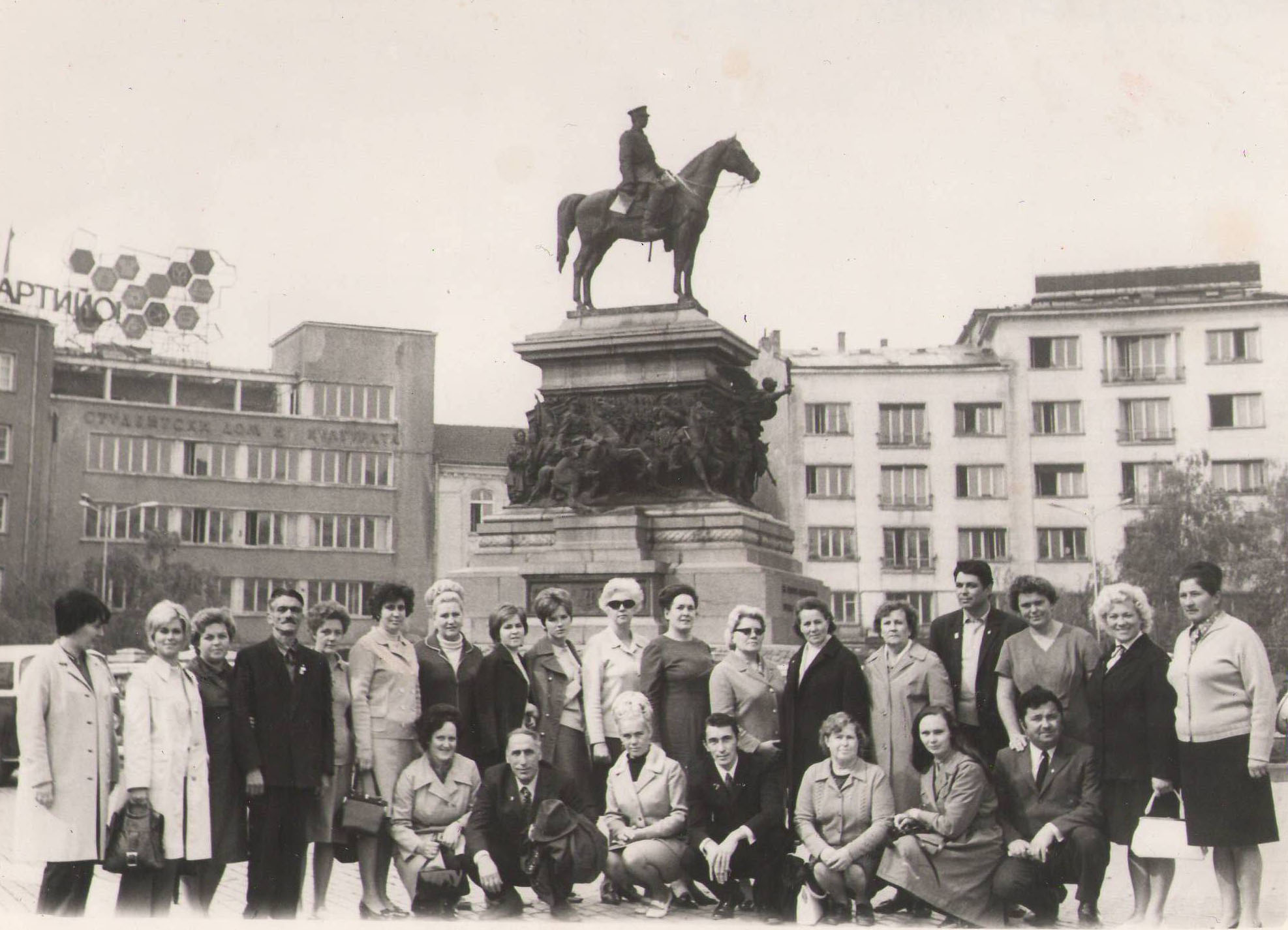 Коммуникативные и социально-психологические особенности туристских поездок за рубеж
во время пребывания туристской группы за рубежом коммуникации её участников с иностранными гражданами сознательно ограничивались: каждый из советских туристов должен был постоянно находиться в поле зрения своих попутчиков, в особенности руководителя группы и её идеологического актива;
по сути дела советская группа за рубежом представляла некую квазисемью, где патриархальную роль «главы семьи» выполнял руководитель группы: он и приближенный к нему идеологический актив группы реализовывали функцию первичного социального контроля, используя по отношению к провинившимся туристам как воспитательные, так и административные меры воздействия;
мобилизующую роль играло требование к вояжерам проявлять постоянную бдительность, которая в случае посещения капиталистических стран могла приобретать характер откровенной «шпионофобии»;
фактором, существенно влияющим на поведение туристов за рубежом, являлась также фобия, связанная с реальным или воображаемым присутствием в группе «личности в штатском» (работника советских органов госбезопасности).
ИНСТРУКЦИЯ РУКОВОДИТЕЛЮ ГРУППЫ СОВЕТСКИХ МОЛОДЫХ ТУРИСТОВ, ВЫЕЗЖАЮЩИХ ЗА ГРАНИЦУ (1960 г.)
ОБЯЗАННОСТИ РУКОВОДИТЕЛЯ ГРУППЫ ПРИ ПОДГОТОВКЕ К ВЫЕЗДУ ЗА ГРАНИЦУ
3. Обеспечить участие всех отъезжающих туристов в инструктивных беседах, которые проводятся перед отъездом группы в обкоме, крайкоме комсомола, ЦК ЛКСМ союзной республики и Бюро международного молодежного туризма.

ОБЯЗАННОСТИ РУКОВОДИТЕЛЯ ГРУППЫ ЗА ГРАНИЦЕЙ
2. Поддерживать во время поездки необходимый порядок и дисциплину, предотвращать попытки нарушения норм поведения в группе. В случае недостойного поведения отдельных туристов срочно информировать об этом Советское Посольство.
3. Принимать активное участие в беседах туристов с местным населением и способствовать тому, чтобы на заданные вопросы туристы давали правильные ответы о жизни в Советском Союзе.
5. Во время пребывания за границей быть бдительным и предостерегать туристов от возможных случаев провокации со стороны враждебных и нелояльных по отношению к советским людям лиц.
10 табу советского туриста за границей
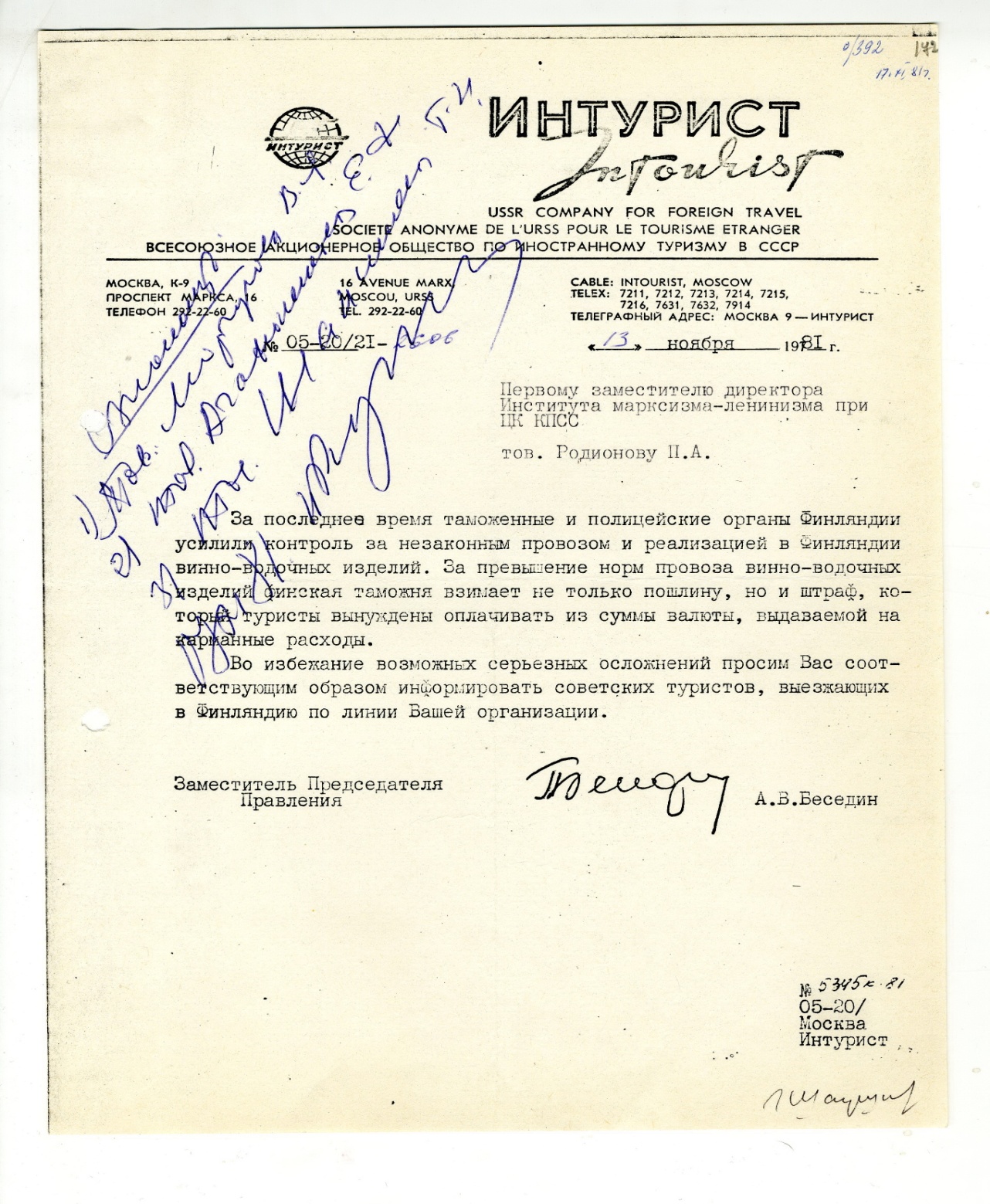 Нет, ребята–демократы, только чай
Живя в комфорте, экономь, но не дури
Опасайся пуще глаза ты внебрачных связей там 
А потусторонних связей  чтобы — ни–ни–ни!
Бить не нужно, а не вникнут — разъяснять
Ты уж их, браток, попробуй хоть немного уважать
И влияниям подвержен будто Запада
Чтоб не вздумал жить там сдуру, как у нас
 От подарков их сурово отвернись
Значит, личность может даже заподозрить в шпионаже!
«Теневые» аспекты советского выездного туризма
на основе анализа широкого комплекса разнообразных источников можно однозначно утверждать, что значительная часть советских туристов, во время совершения зарубежных путешествий, демонстрировала различные проявления «недозволенного поведения»;
это могли быть поступки, прямо противоречащие нормам советского права: в единичных случаях – сотрудничество с иностранными спецслужбами и «невозвращение», но гораздо чаще – хулиганство, мелкие кражи, нарушение таможенных правил;
ещё большее распространение имели морально осуждаемые, но не попадающие под прямой юридический запрет действия (интимные и излишне доверительные отношения с иностранцами, восхищение несоветской действительностью, повышенный интерес к покупкам зарубежных товаров, болтливость и несдержанность, грубость и невоспитанность);
причины, побуждающие советских туристов к «недозволенному» поведению, были многообразными, но чаще всего лежали в потребительской плоскости (стремление привезти из поездки как можно больше товаров импортного производства) или являлись следствием ценностной дезориентации личности вояжеров под влиянием кросс-культурного шока.
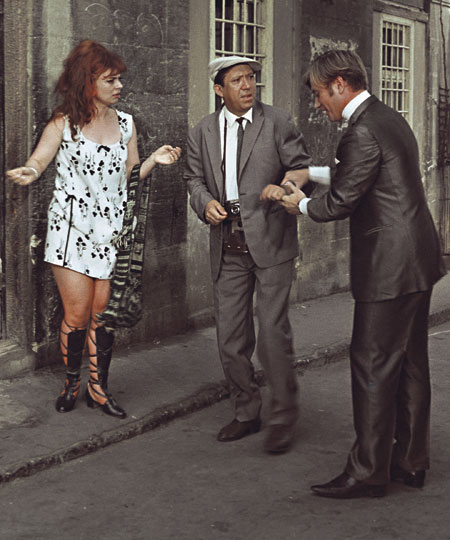 Впечатления и мировоззренческие открытия советских туристов за рубежом
наиболее сильное потрясение у вояжеров вызывало соприкосновение с потребительской экономикой рыночного типа, с ценностями индивидуалистского общества, нескрываемая религиозность местного населения в сочетании с открытыми проявлениями эротизма и сексуальности, знакомство с альтернативными концепциями исторической памяти;
впрочем, склонные к рефлексии советские туристы могли увидеть не только положительные, но и негативные стороны зарубежной действительности, даже когда речь шла о развитых капиталистических странах, не говоря уже о странах «третьего мира»;
для миллионов граждан «Страны Советов», выезжавших за рубеж по туристическим каналам, возвращение на Родину было быстрым и неотвратимым, однако посещение заграницы, будь то братская страна «соцлагеря» или мир «загнивающего капитализма», не проходило для них бесследно;
результаты поездки проявлялись на материально-бытовом уровне (пользование привезенными вещами импортного производства), социально-коммуникативном уровне (рассказ о впечатлениях в формальной и неформальной обстановке), а также на мировоззренческом уровне (эмоциональные оценки и выводы относительно жизни «у них» и «у нас», причем не обязательно в пользу заграницы);
для кого-то последствия поездки выражались в радости новых открытий и знакомств, а для кого-то – в горе разочарования социалистическим строем и разрушении советских стереотипов.
Выводы
в первое десятилетие выездной туризм стал самостоятельным видом путешествий, спрос на который рос;
некоторое ослабление «железного занавеса» способствовало постепенному изменению взгляда советских людей на западное общество и, соответственно, на установку о преимуществе советского образа жизни над западным;
международный туризм вообще и зарубежный, в частности, в условиях хрущевской «оттепели» начал приобретать (пусть робко и противоречиво) форму диалога Запада и Востока. расширение числа и категорий туристов несколько снижало уровень требований к кандидатам на зарубежные поездки;
запреты стали частью механизма самоограничения советского человека;
регламентация принимала характер ритуала, негласного договора власти и населения о соблюдении основных правил поведения - политической бдительности и идеологической выдержанности
101000, Россия, Москва, Мясницкая ул., д. 20
Тел.: (495) 621-7983, факс: (495) 628-7931
www.hse.ru